2020/2021 StrategyJapanese living in the US tax(1) and wealth mgt(2)
KOH FUJIMOTO
New Tax Revenue Generated at $1.685 million YTD
New Net Revenues for CDHW at $130,000
CDH Newsletter Subscriber 60,000 at 9/30/2021
LinkedIn contacts at 30,000 (10,250 at 9/30/20) 
YouTube subscriber at 10,000
Milestones at 9/30/2021
This Year should be the 1st full year as a National, Independent and Full-scale Practice 
Well known to the whole US market in this segment
The Japanese Population in the US
2019
3
Total Market Size Estimation
Number of Green Card Holders: 210,245 (per Japan foreign ministry) 
Number of visa holders except Expats: 70,000 (est. out from 236,680 of long term stay population (Japan foreign ministry)
Total of the Two: 280,245
Estimate of Non-registered Japanese in the US: 250,000
Estimated Number of persons per household: 2.5
Estimated Households: 212,098 (TV Japan ads go to 60,000 households in US and Canada) 
Estimated Ave Expenditure for the tax/wealth mgt work: $500
Estimated Total Market Size: $106,000,000
CDH system of revenue generation
Performance Measure C
YouTube
Amazon
Newsletter
Proposal
Advantage of our Knowledge of Japan wealth mgt and Japan tax
Win Ratio $ Revenues & GP
Wealth Mgt potential
Annuity
IRA
Life Insurance 
Advisory
Seminars/online, live
Up US Mkt Reach
Identify Opportunities
Reach out to CDH
Performance Measure D
Proposal
Tax
Win Ratio & Revenues & GP
1040 prep
Delinquent Prep
Covered Expat Plan
Exit Planning/Consul
Info on system
LinkedIn
FB/Instagram
Prior Yr. Tax returns
KEY POINTS of THIS STRATEGY:
Mkt reach=cover the entire US 
All information are tracked in a system (CRM?) 
Measure key performance measures from A to D on a regular basis 
By reviewing prior tax returns, identify opportunity and move the que to wealth mgt or tax dept.
Performance Measure A
Performance Measure B
Num. of Subscribers
Num. of Returns for Reviews & the same / A
CDH system of revenue generation
Performance Measure C
YouTube
Amazon
Newsletter
Proposal
40 Wins(50%)
Wealth Mgt potential
Annuity
IRA
Life Insurance 
Advisory
Seminars/online, live
Up US Mkt Reach
Identify Opportunities
80 Opp. 
(1.6%)
2000 
Inquiries
(40 inquiries/wk)
Performance Measure D
Proposal
1,600 Opp.
(53%)
60,000 Households
Tax
820 Wins(51%)
1040 prep
Delinquent Prep
Covered Expat Plan
Exit Planning/Consul
1,000 Returns 
(19 returns/week)
LinkedIn
FB/Instagram
Prior Yr. Tax returns
Uploaded to our Website
We need to constantly monitory KPIs (all figures in black rectangular) using the dashboard.
Performance Measure A
Performance Measure B
60,000
Subscribers
(28% of the entire mkt)
3,000 Returns or Inquiries/5% Response Rates
CDH system of revenue generation
YouTube
Amazon
Newsletter
WIN
Proposal
Advantage of our Knowledge of Japan wealth mgt and Japan tax
Wealth Mgt potential
Annuity
IRA
Life Insurance 
Advisory
Seminars/online, live
Up US Mkt Reach
Identify Opportunities
Reach out to CDH
LOSE
WIN
Proposal
Tax
1040 prep
Delinquent Prep
Covered Expat Plan
Exit Planning/Consul
Info on system
LinkedIn
FB/Instagram
LOSE
Prior Yr. Tax returns
We should aim to develop an AI based system in (1) identifying opportunities, (2) suggesting proposal pricing and (3) predicting win % of the proposals. 
We do not have to invent this. We can use other program (pretrained one from an open source field) and add our specific niched strength such as our cross-border knowledge base.
Remaining questions
Should we charge for an initial meeting?
Should we only target high net worth individuals or target at least large segments (at least top 50% of the market)?
How do we convince people that a professional such as CDH must do tax and wealth mgt? 
How much data do we need to be able to analyze the data? 
How can we obtain the date without any pains on prospects’ side?  
We should develop monthly budget based on this, and estimate the workload 
Where do we find the best pre-trained network?
Is data we are getting from the market large enough? 
How can we herd people from the entire market to come to CDH?
Establish a national brand of CDH online –how can we have clients come back to us? 
-get outsourced help in YouTube-budget?
Value Creation and Value Capture? –find a way to create more interactions?  
Should we partner with a third party?- making the progress a lot faster. 
Think of sample selection bias and sample size disparity  ---what is the ignored samples
$1,685,000(820 wins) New Tax Revenue breakdown
1040 – 500  $500,000 ($1000/return)
Streamlined Submission Compliance Procedures-20  $100,000($5,000/proc.)
Delinquent submission procedures – 25 $25,000 ($1,000/proc) 
1040 NR-Dual Status with 8854 – 100  $300,000 ($3,000/returns) 
Tax consulting – 75 $250,000 ($3,333 per consul) 
Others (706, 706 NA, 707) – 100 $500,000 ($5,000/return)
Online Salon Membership fee – $10,000
Other digital revenues, including book royalty – Unknown
New WealthManagement Revenue Breakdown
Annuity  $50,000 (10 sales) 
AUM Fee $50,000 (20 New Accounts at Ave of $250,000) 
Others $30,000 (10 new clients)
2020/2021 Action Points –marketing/BD
Increase our newsletter/other media reach to 60,000
Obtain 5000 new tax returns uploaded for review 
Build a system where our opportunity identification process goes smoothly 
Get as many wins as possible with ample profitability (Increase the conversion rates) 
Identify wealth mgt service persons or team 
Build a system where we can easily accumulate and analyze the data
CDH newsletter reaches 9500 subscribers
Obtained 10,000 LinkedIn 
Started a YouTube Channel
Increased CDHW revenues on a steady pace
Learning CDHW knowledge steadily 
Reached the combined new revenues of about a half million
Completed Harvard Business Analytics
2019/2020 Successes
Obstacles in 2019/2020
Not getting enough subscribers in YouTube
New client onboarding – created unsatisfied clients due to our service level or different expectation (email frequency, organizer, and timing) 
Invoice timing not matched with the completion of work
Prohibited use of Japanese language in CDHW
Outside business activities limitation imposed by Cambridge
Slow in generating new revenues in Chicagoland –not able to raise a local presence 
At time, used significant energy to obtain a new client only to find that he walked away before sending us the information 
Not using Tableau Prep, SQL, Python, R Studio
Failed to get more involved and find new team members –wealth mgt and specialty tax consulting
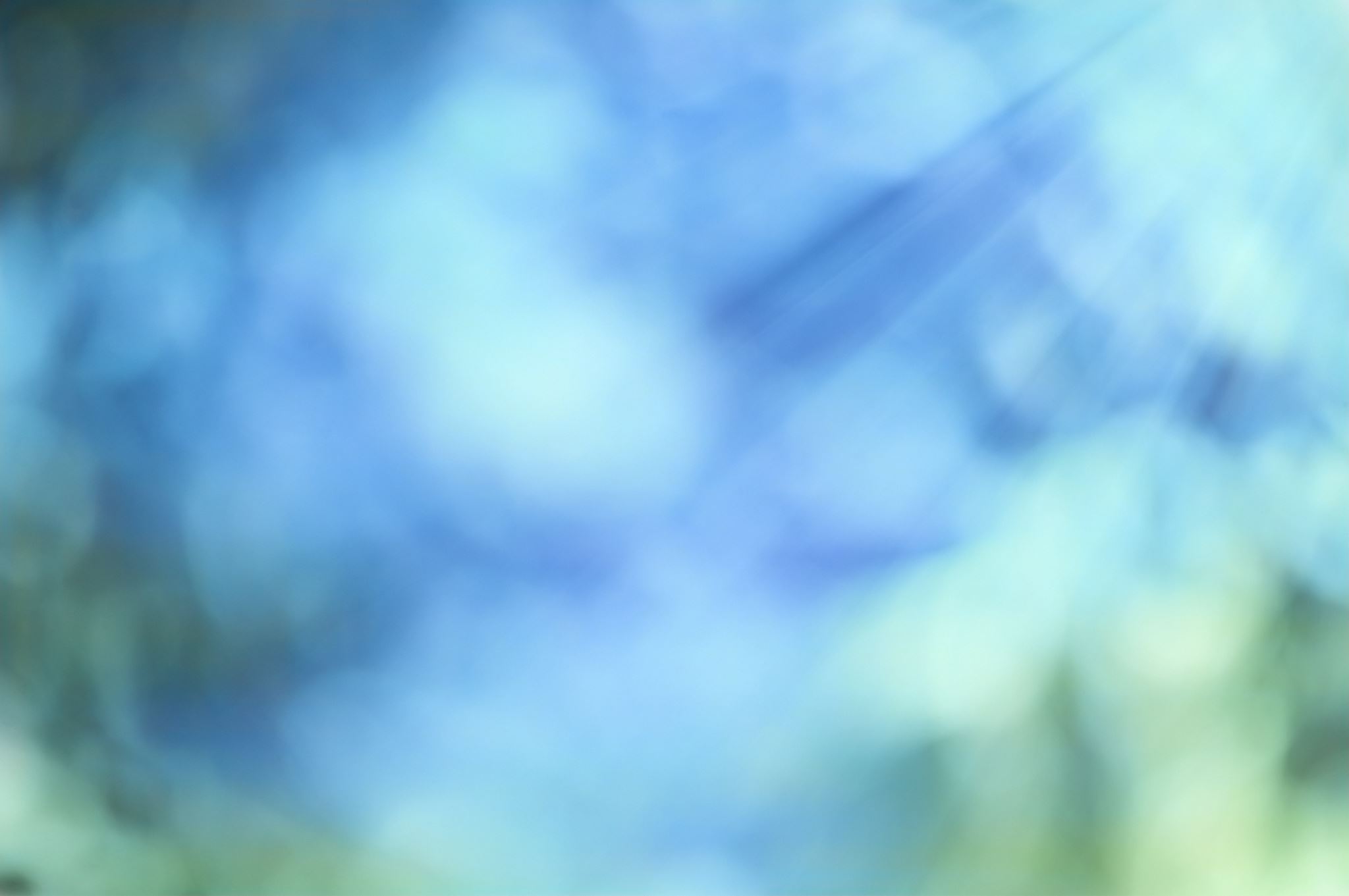 Lessons Learned in 2019/2020